Introduction to Robotics using Lego Mindstorms EV3
Shreya Reddy & Kiran Raja
RoboAvatars Robotics Team FTC7303
Roboavatars.com roboavatarsftc@gmail.com
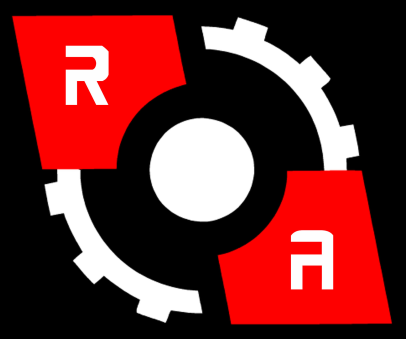 Robotics using EV3
Are we ready to go Roboticists…?

Does each group have at least one laptop?
Do you have EV3-G software installed on the laptop?
If you have a question at any time please raise your hand and we will help you
RoboAvatars FTC 7303
2
Robotics using EV3
What is a Robot?	

What are some of the robots you know..?
RoboAvatars FTC 7303
3
Robotics using EV3
What is a Robot?	

A robot is a powered system that can perform specific tasks by itself without human help
RoboAvatars FTC 7303
4
Robotics using EV3
Some well known robots (Real and Fictional)
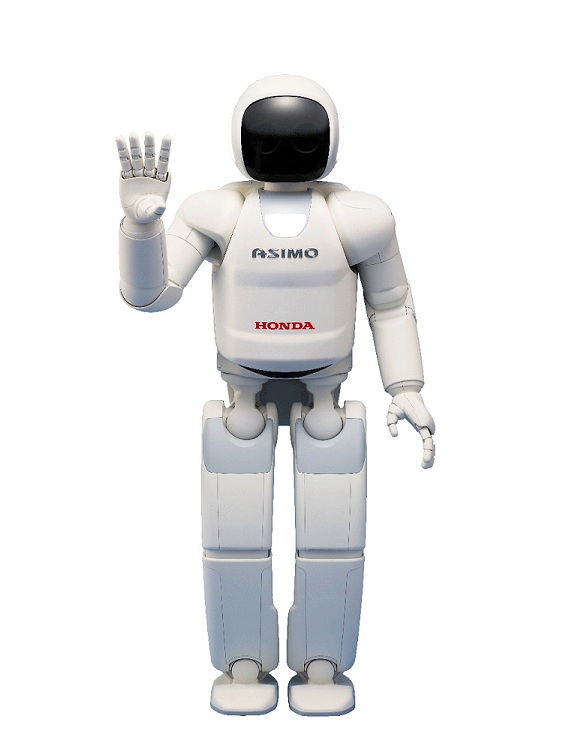 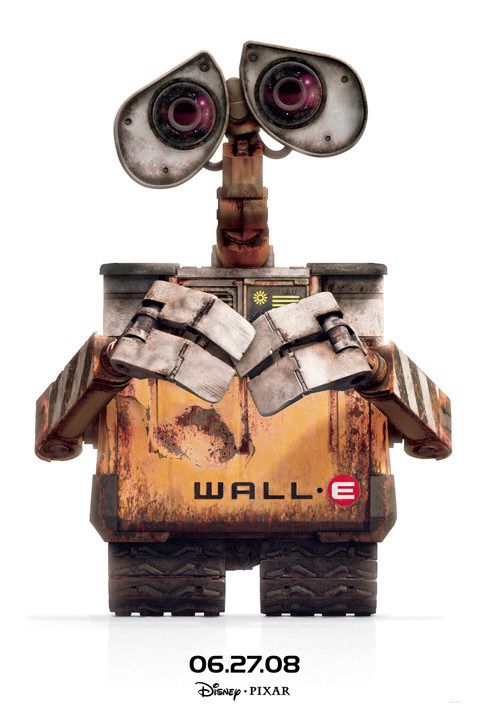 RoboAvatars FTC 7303
5
Robotics using EV3
Some well known robots (Real and Fictional)
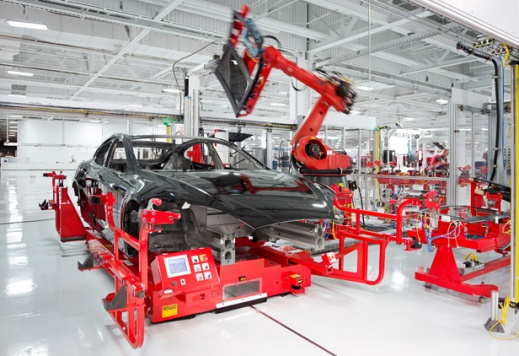 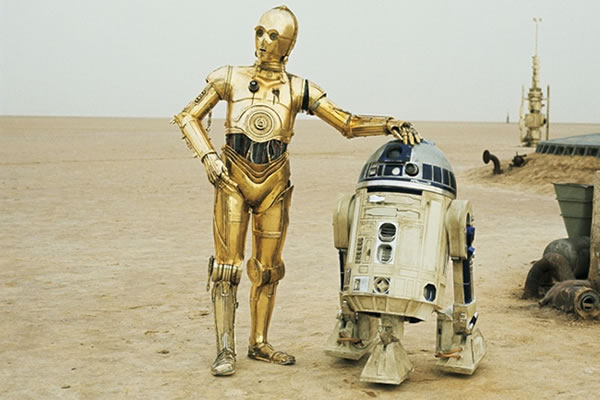 RoboAvatars FTC 7303
6
Robotics using EV3
Some well known robots (Real and Fictional)
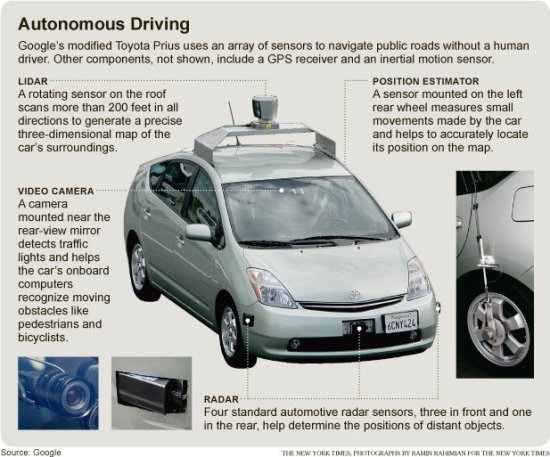 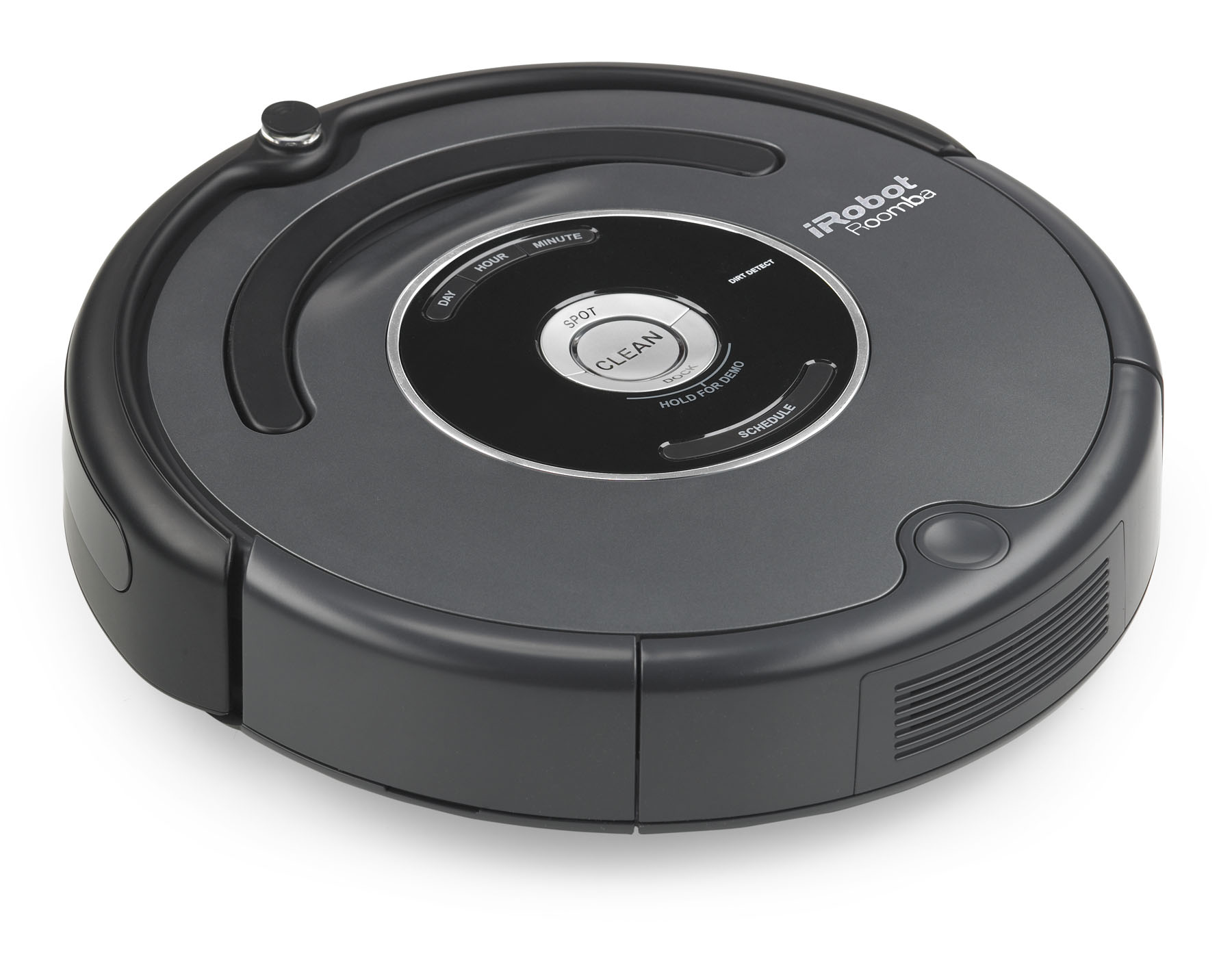 RoboAvatars FTC 7303
7
Robotics using EV3
Who built the Mindstorms EV3?

EV3 is built by         that you all know and love…
Originally introduced as RCX in 1998

2nd generation NXT released in 2006

3rd generation EV3 released in 2013
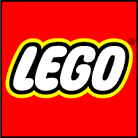 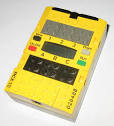 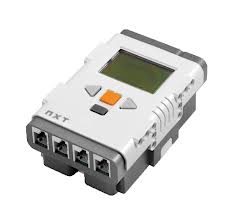 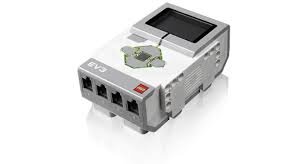 RoboAvatars FTC 7303
8
Robotics using EV3
Parts of a Robot (Human analogy)
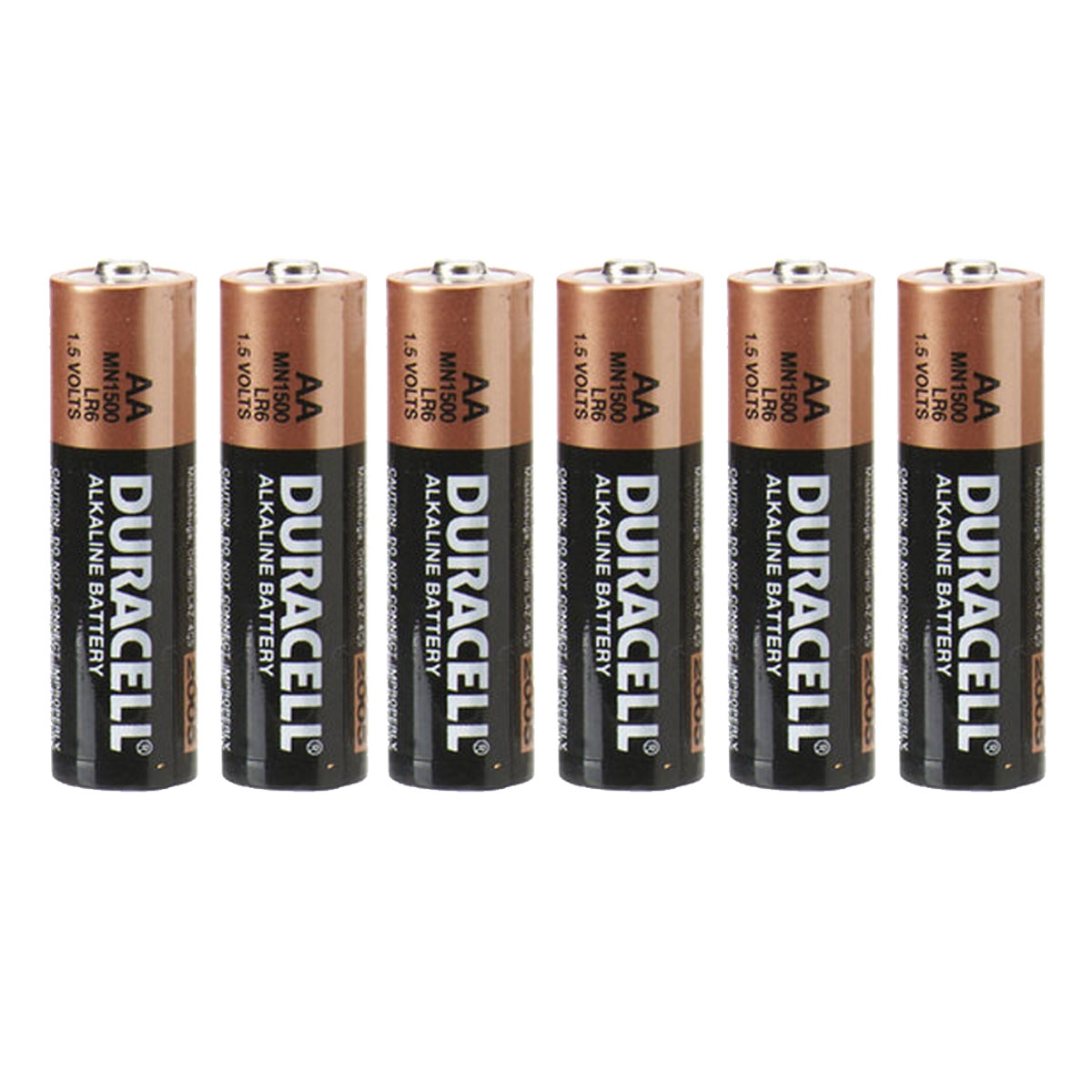 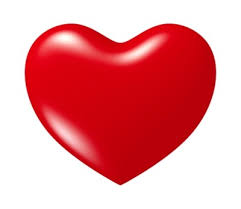 Power source
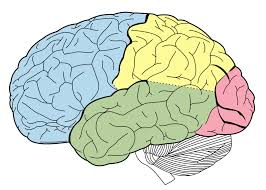 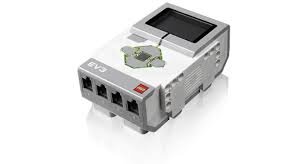 Controller
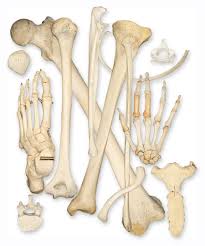 Structural elements
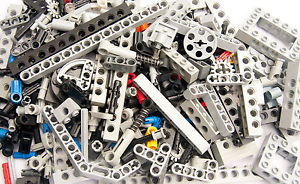 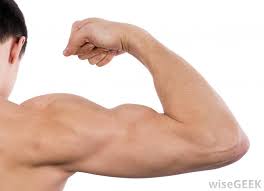 Motors
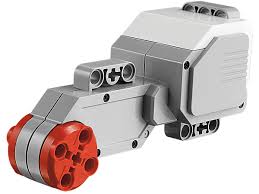 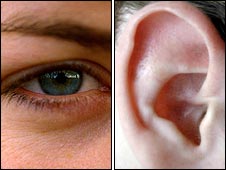 Sensors
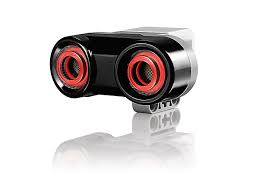 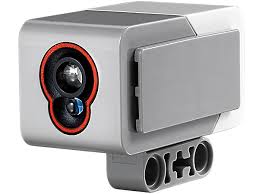 RoboAvatars FTC 7303
9
Robotics using EV3
The EV3 Brick
Brick name
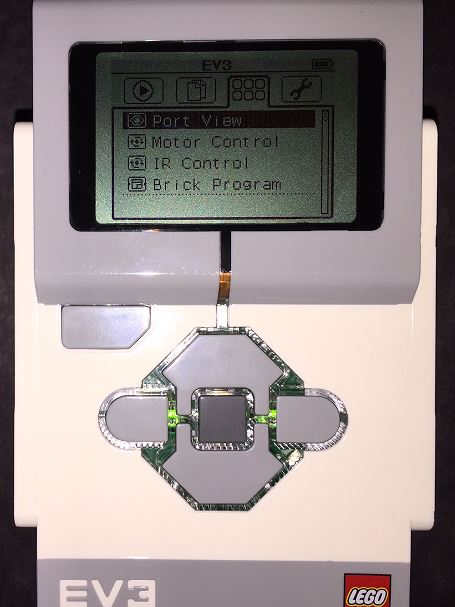 Battery power
Screen tabs:
Recent programs
File navigation
Applications
Settings
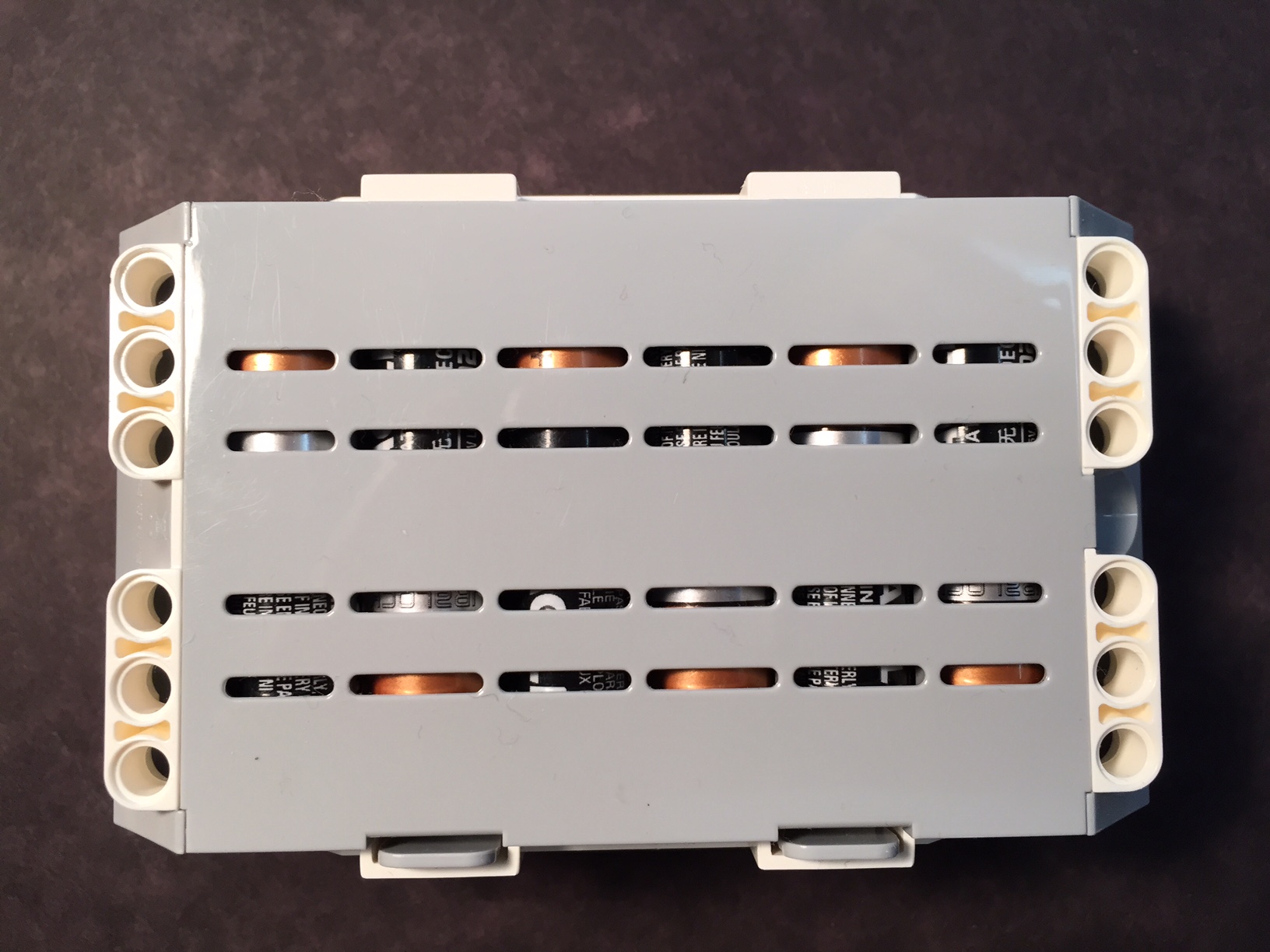 Select button
Up/Down and Left/Right buttons
Back button
RoboAvatars FTC 7303
10
Robotics using EV3
The EV3 Brick
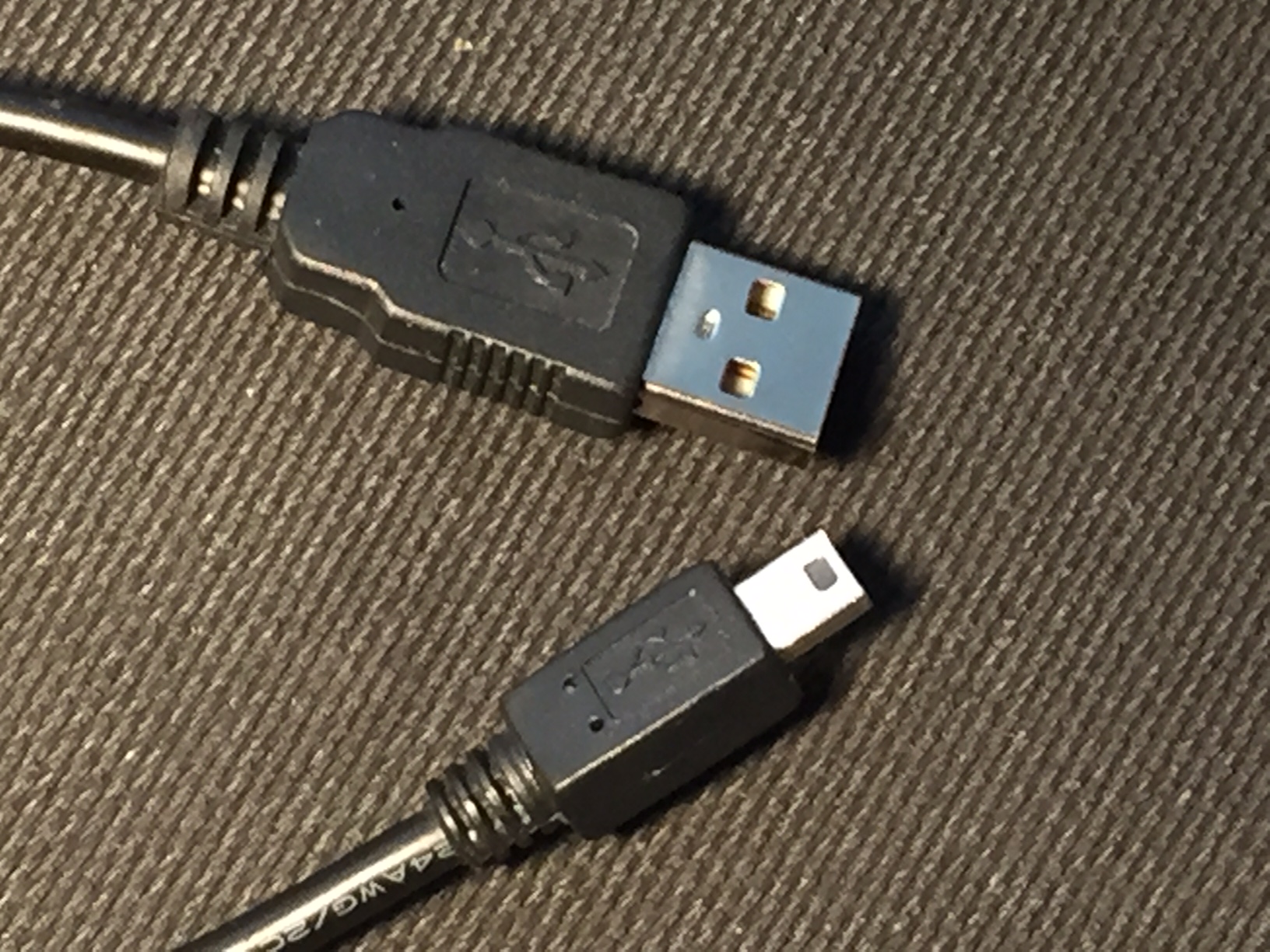 Micro USB to PC
Motor ports
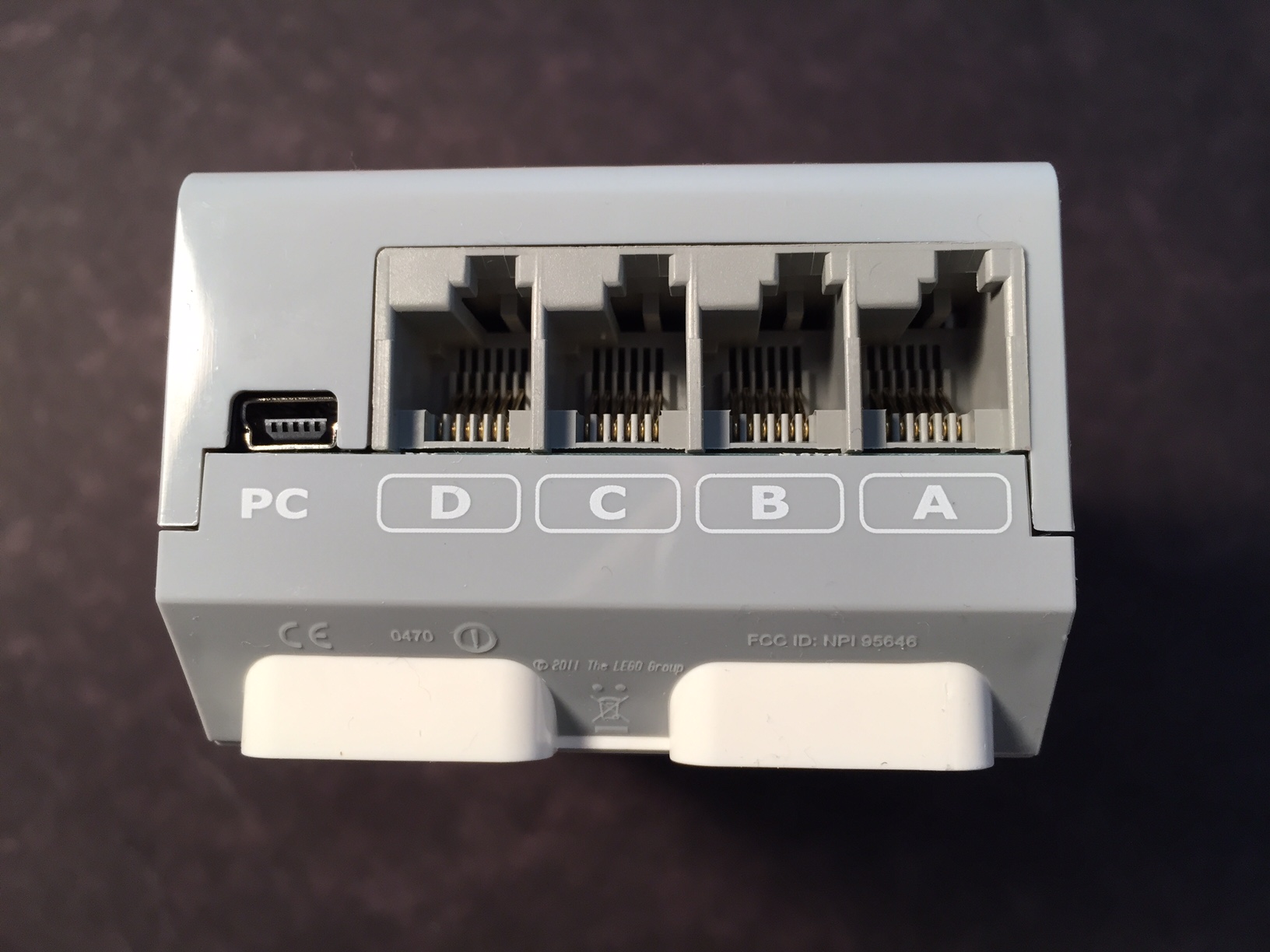 USB download cable
USB slot
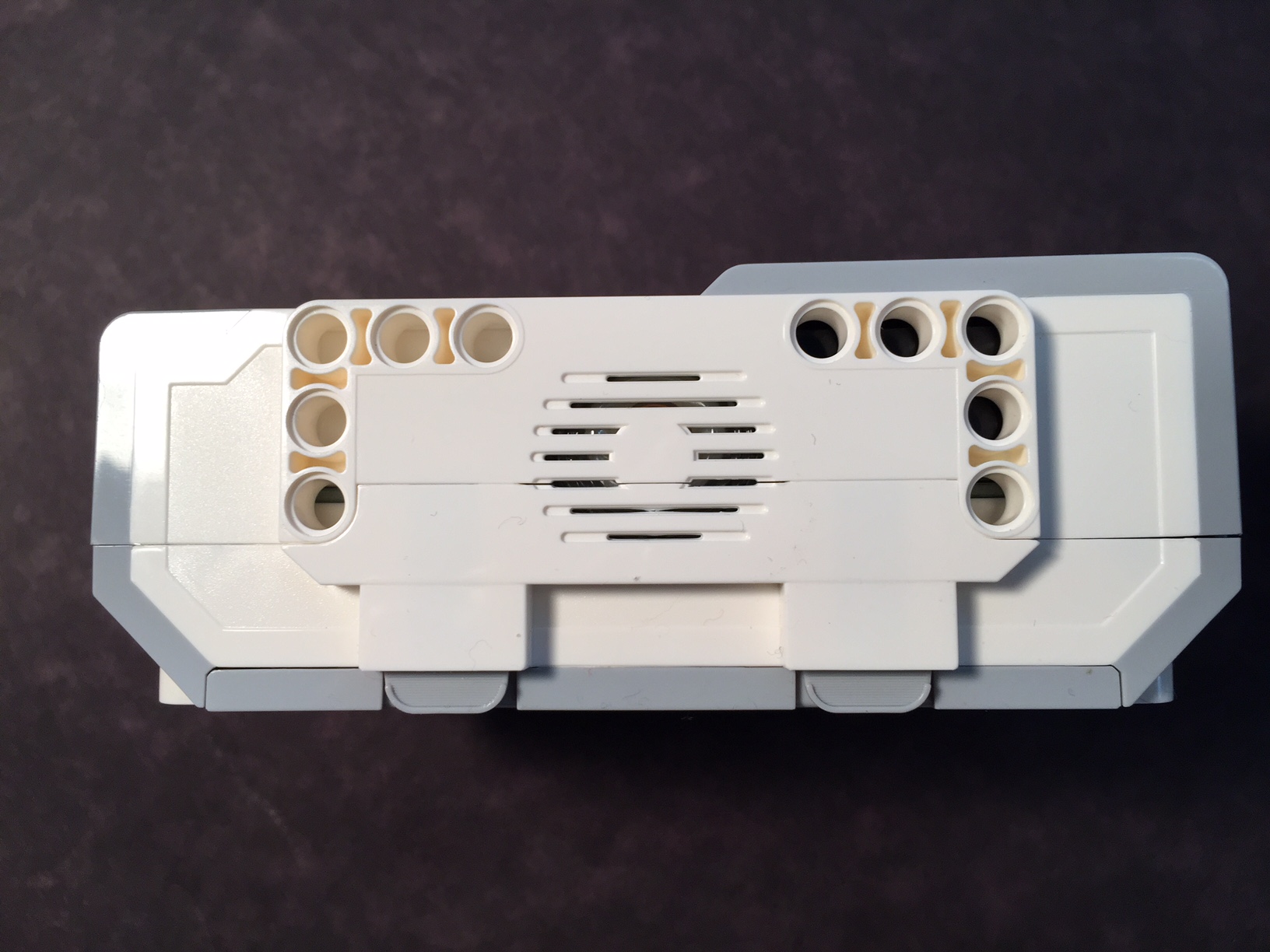 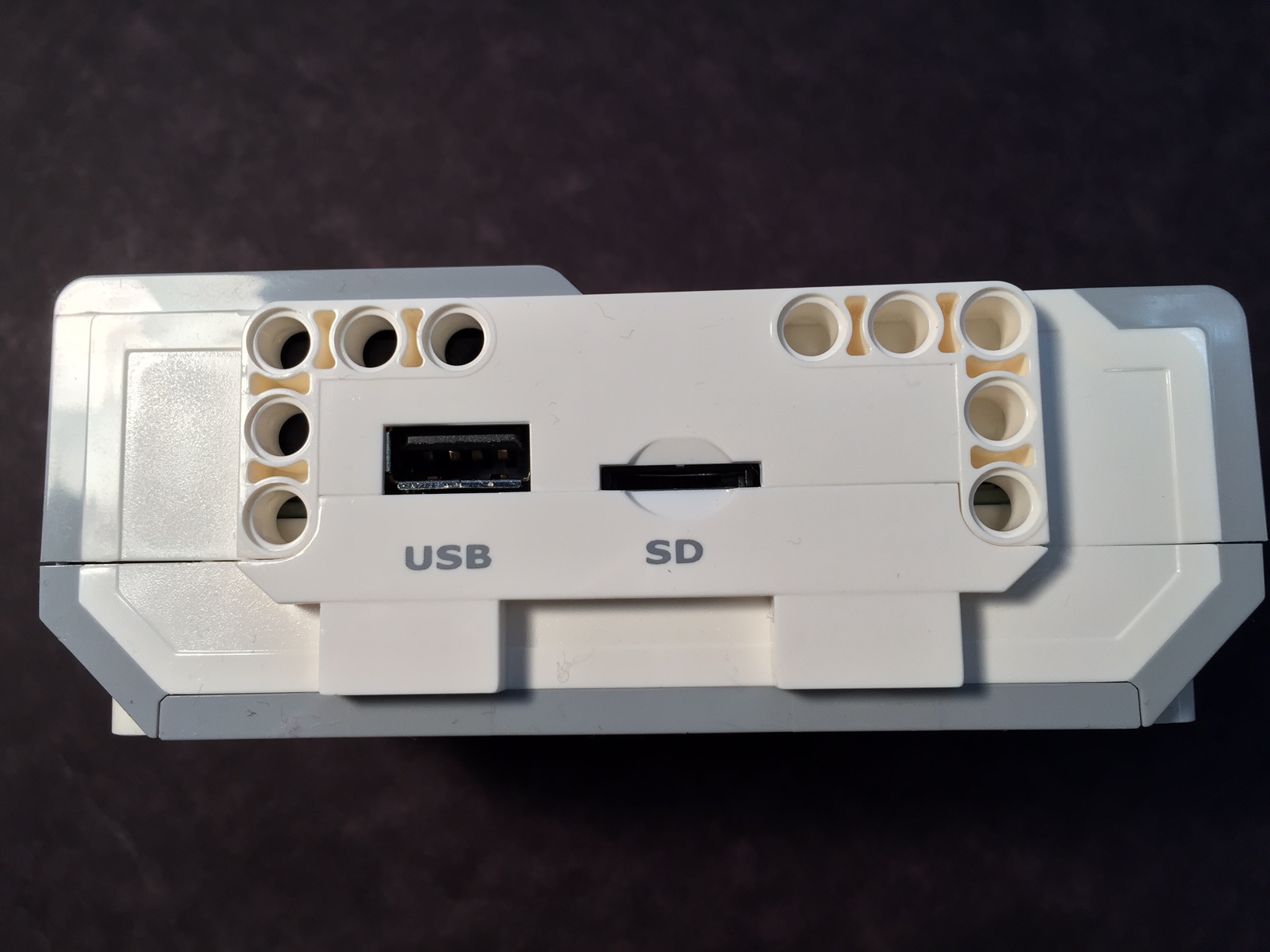 SD Memory slot
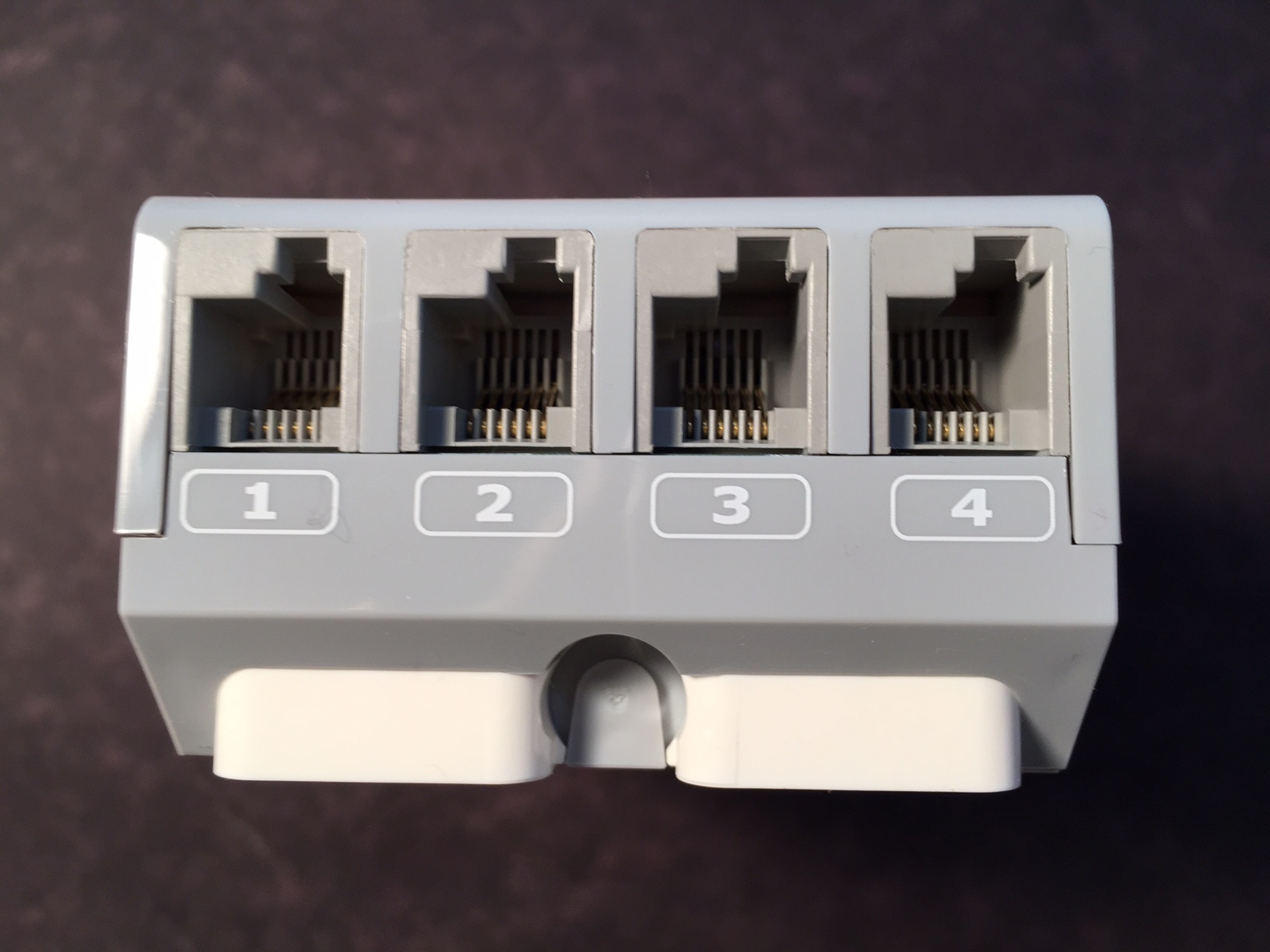 Speaker
Sensor ports
RoboAvatars FTC 7303
11
Robotics using EV3
Lego structural elements
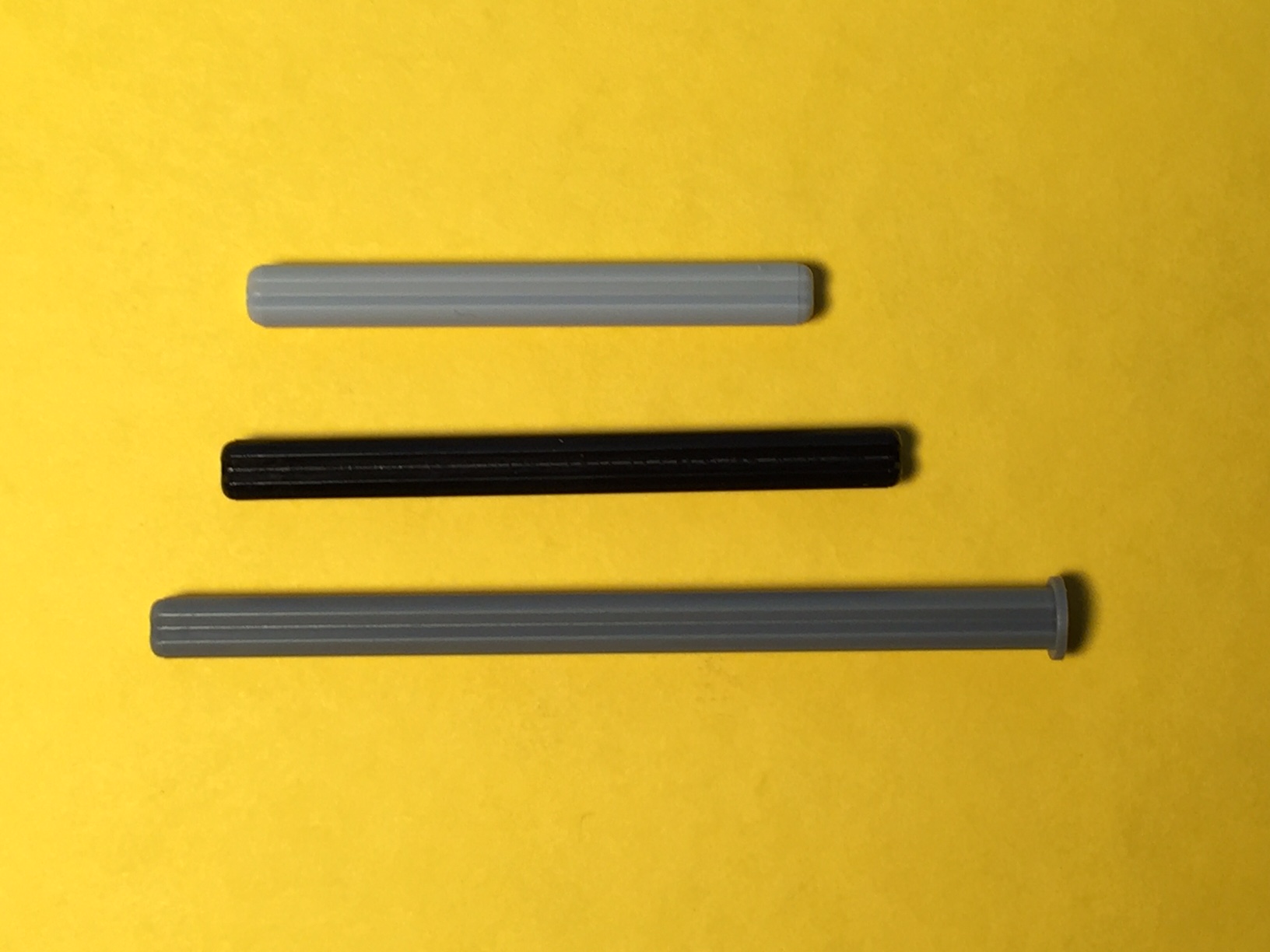 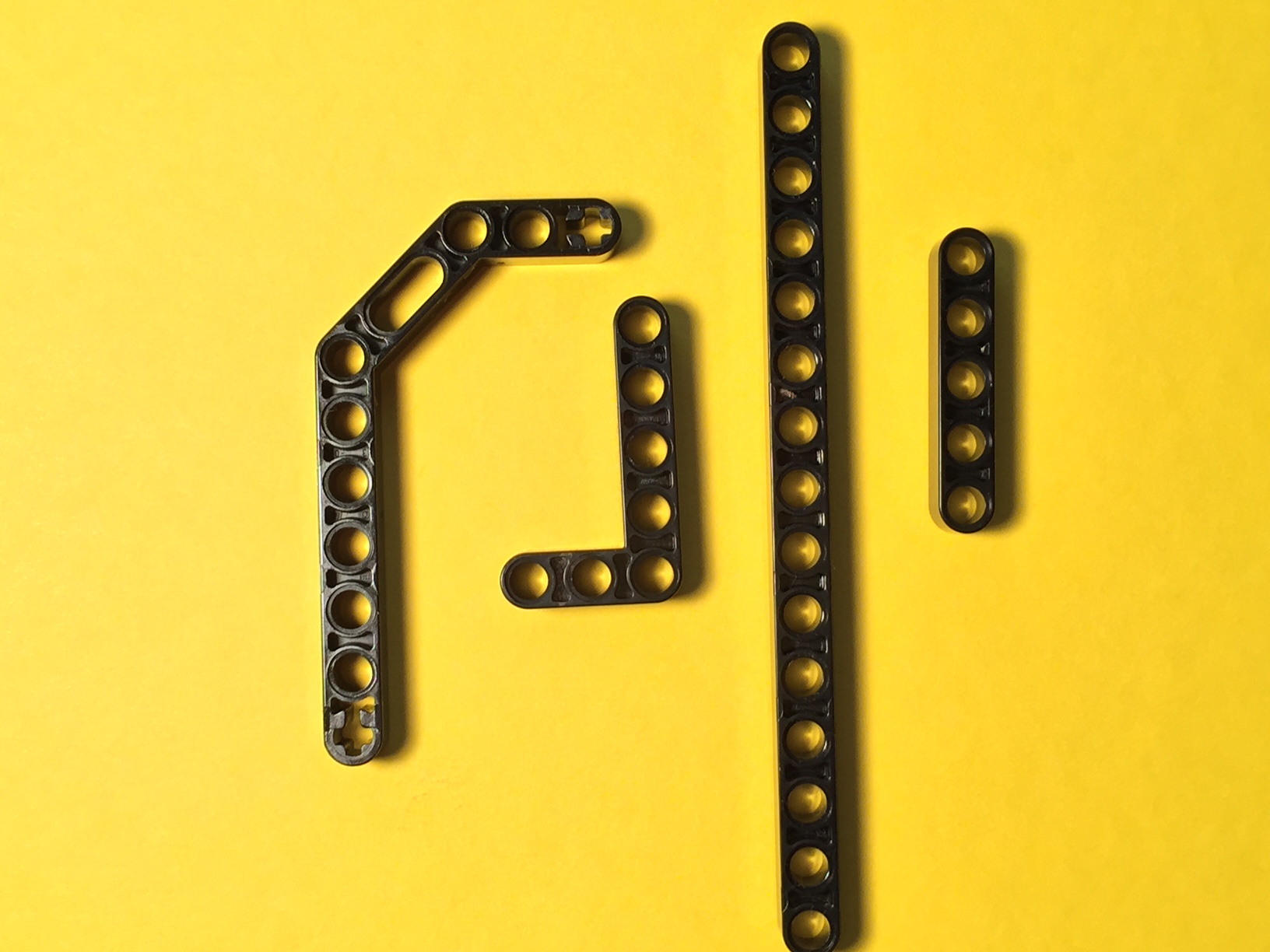 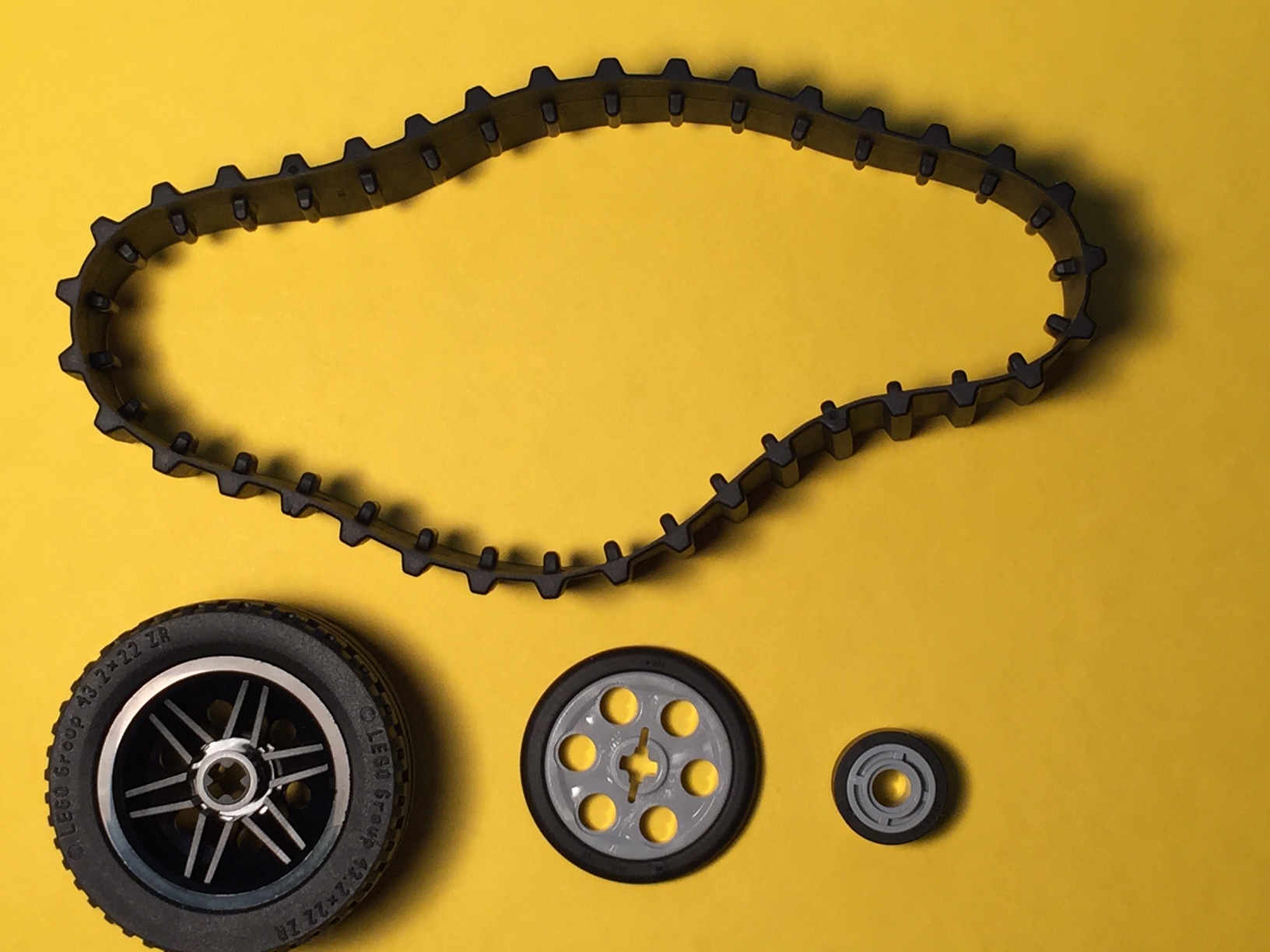 Beams
Axles
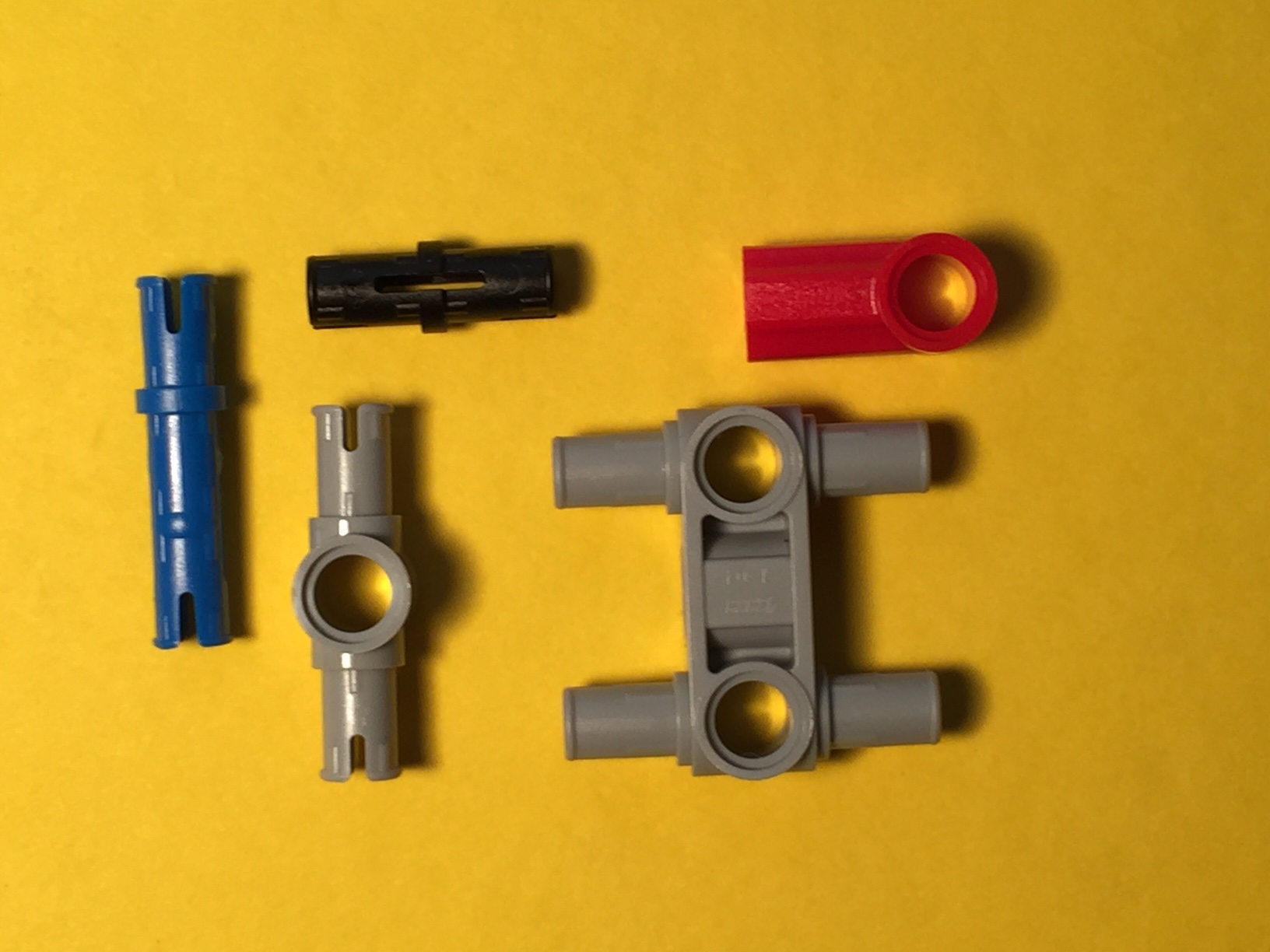 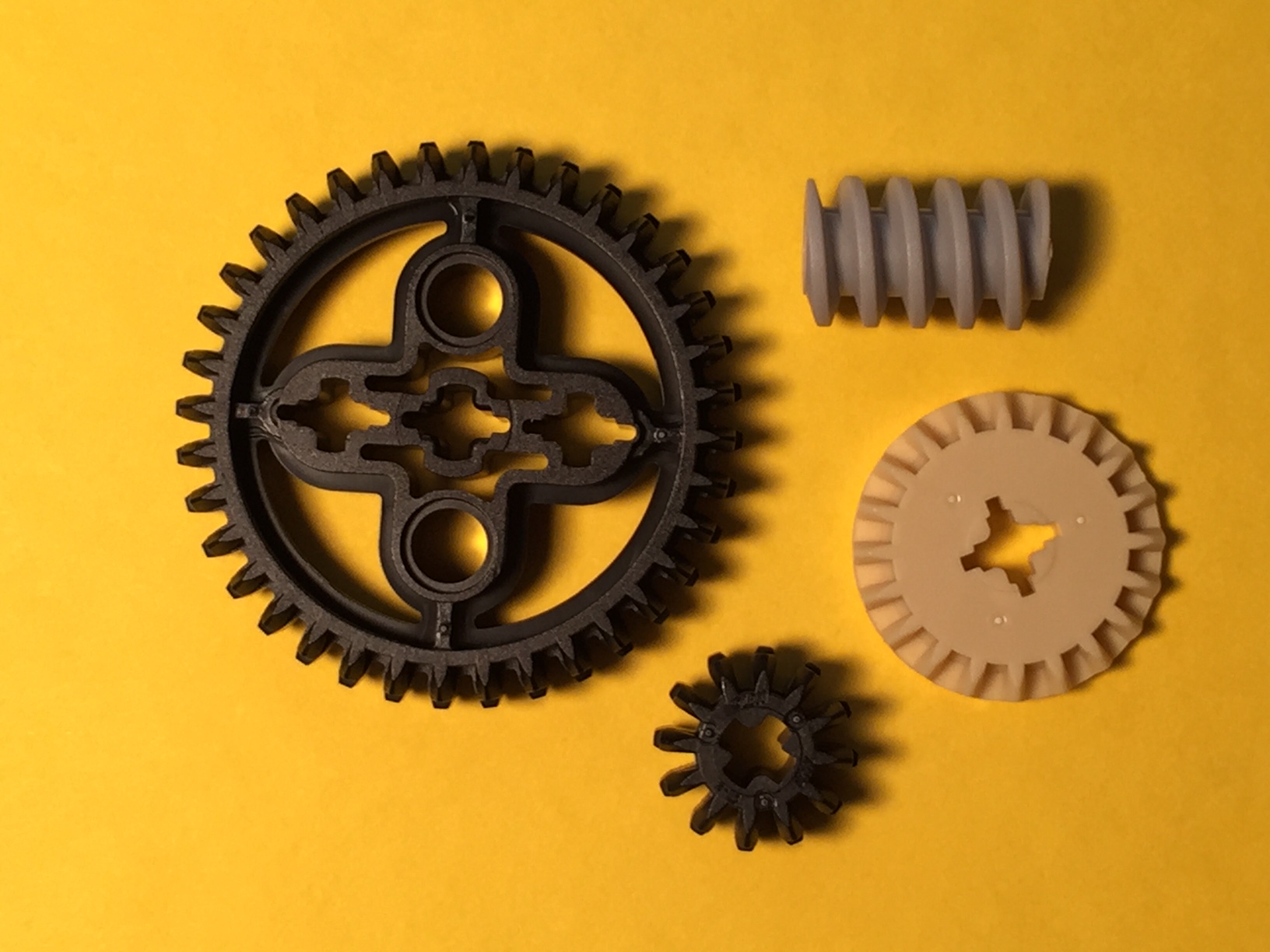 Wheels & Treads
Connectors
Gears
RoboAvatars FTC 7303
12
Robotics using EV3
Motors
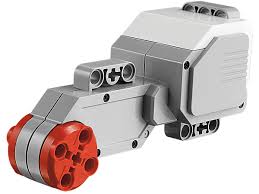 Large motor:
– Higher Torque (power) but slower speed
- Axle is perpendicular to motor
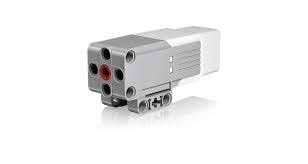 Medium motor 
– Lower Torque but higher speed
- Axle goes through the motor
RoboAvatars FTC 7303
13
Robotics using EV3
Sensors
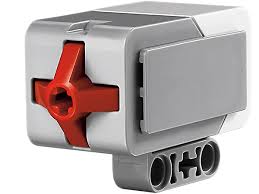 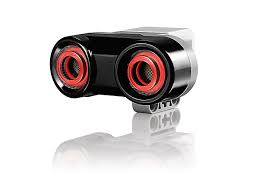 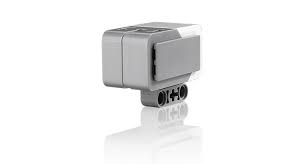 Touch
Ultrasonic
Gyro
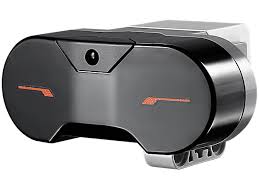 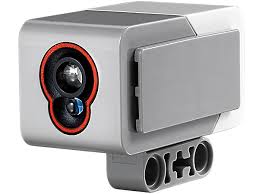 Color
Infrared
RoboAvatars FTC 7303
14
Robotics using EV3
Putting it all together…
Take an EV3 Brick

Build a chassis with Lego Structural elements, motors and wheels

Use EV3 software to program it to perform the desired action and download the program to the brick

Select the program and run it!
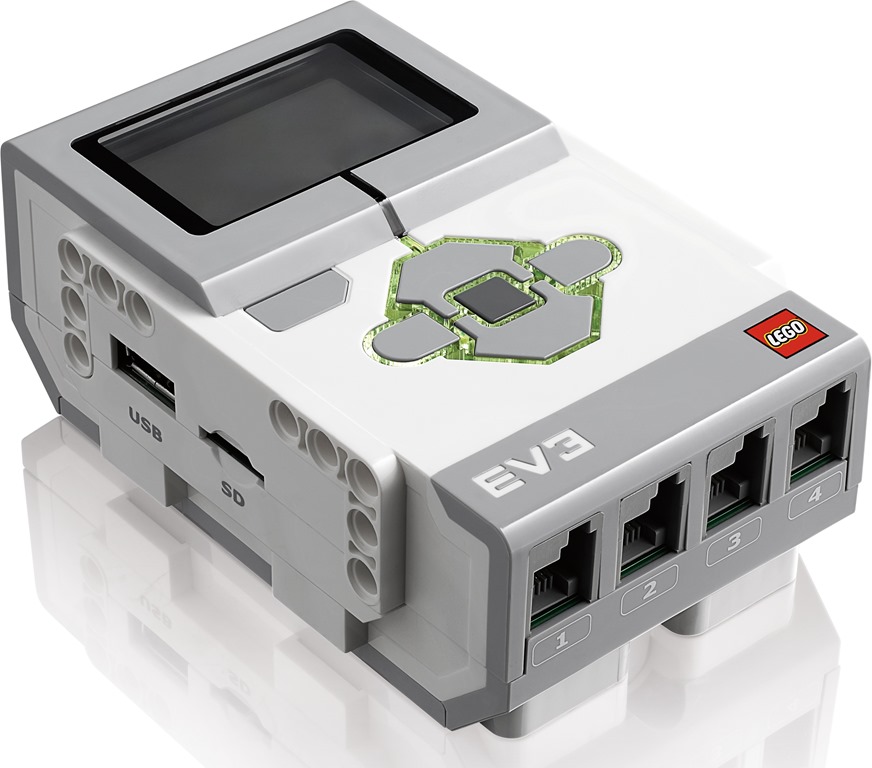 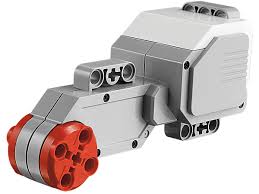 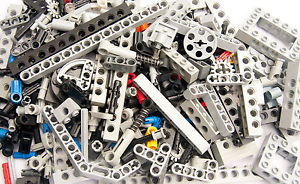 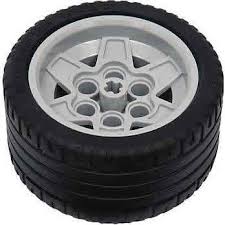 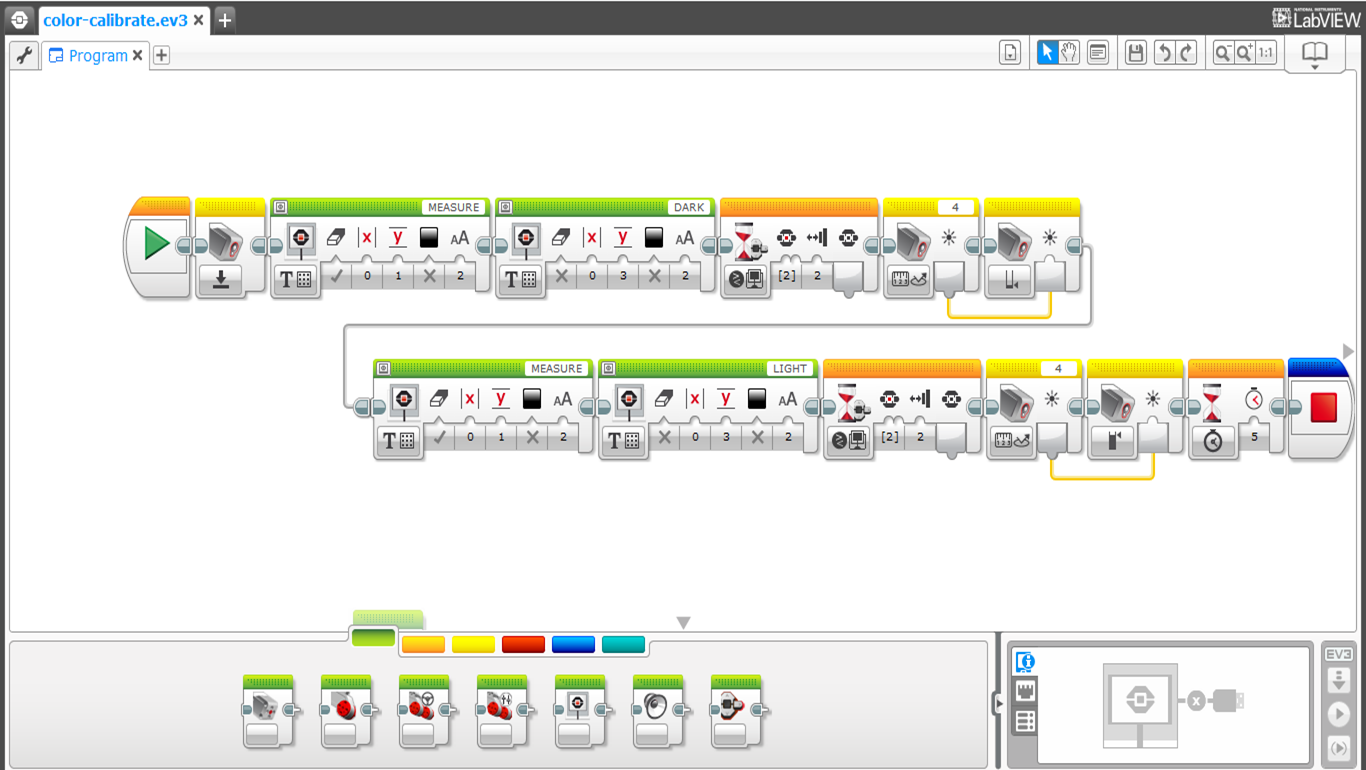 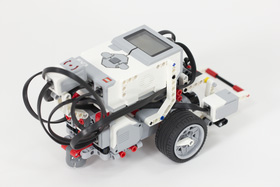 RoboAvatars FTC 7303
15
Robotics using EV3
Building your first EV3 Robot
RilelyRover



Build instructions from
http://www.damienkee.com/home/2013/8/2/rileyrover-ev3-classroom-robot-design.html
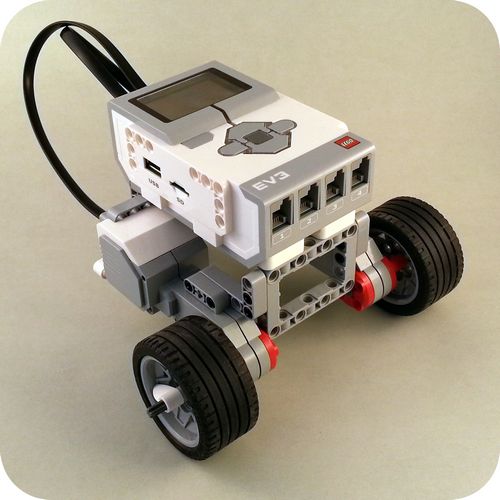 RoboAvatars FTC 7303
16
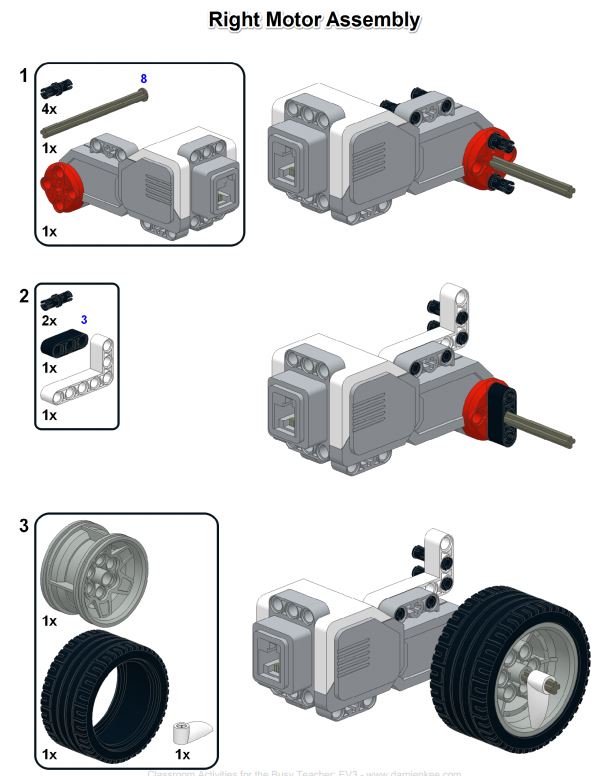 RoboAvatars FTC 7303
17
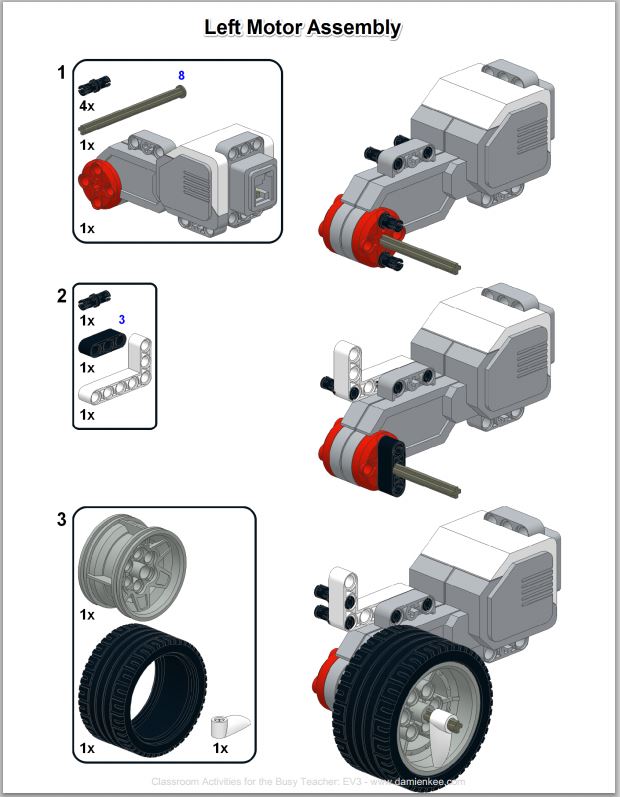 RoboAvatars FTC 7303
18
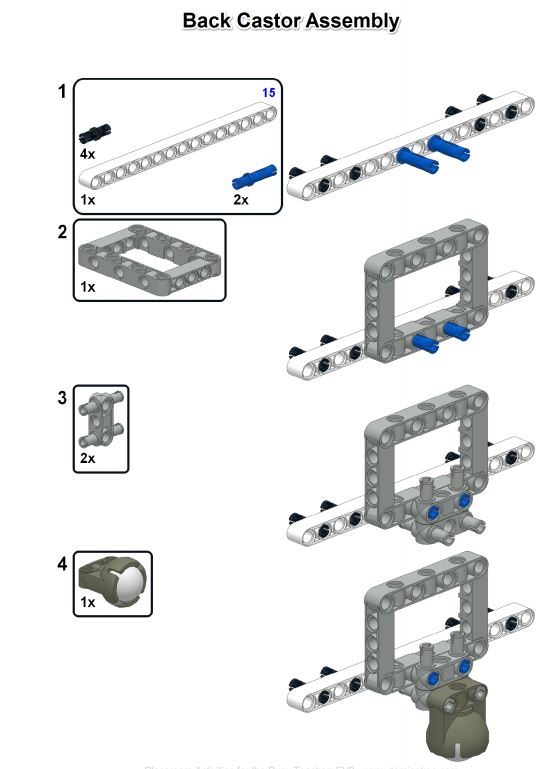 RoboAvatars FTC 7303
19
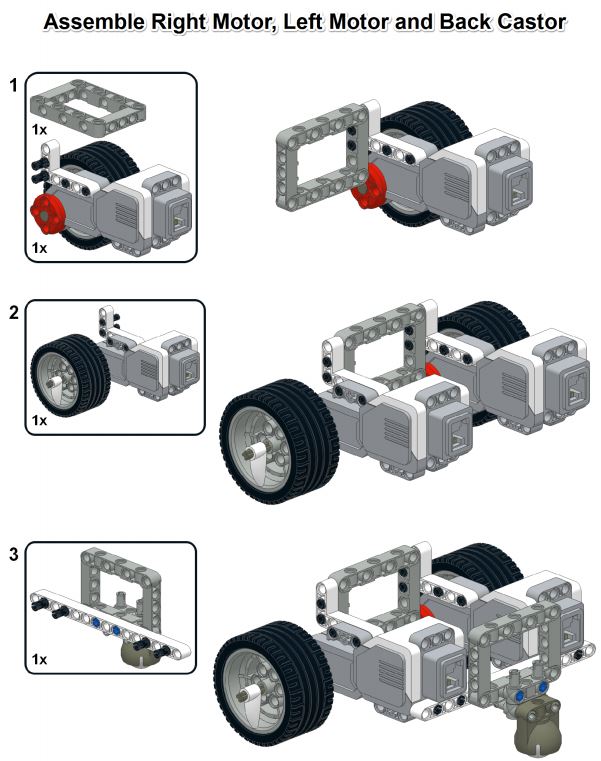 RoboAvatars FTC 7303
20
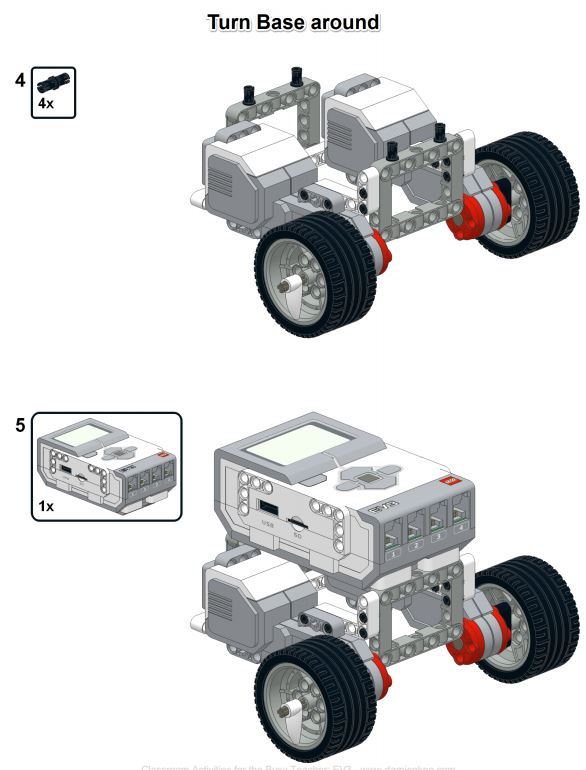 RoboAvatars FTC 7303
21
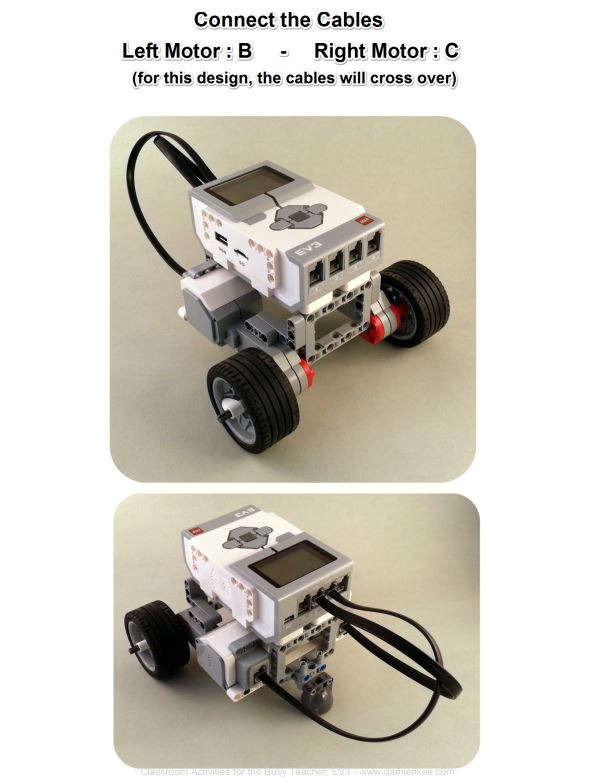 RoboAvatars FTC 7303
22
Robotics using EV3
Basic EV3 programming
Moving forwards and in reverse
Turns – Swing and Pivot turns
Wait block
Loop control
Challenge program
RoboAvatars FTC 7303
23
Moving Forwards
Both motors move in forward direction at the set speed for specified # of rotations
Motors selected
Speed Setting
FRONT
How far should we go?
(1 rotation selected)
Movement Selection
RoboAvatars FTC 7303
24
Moving Backwards
Both motors move in reverse direction at the set speed for specified # of degrees
Motors selected
Speed Setting 
(note negative values)
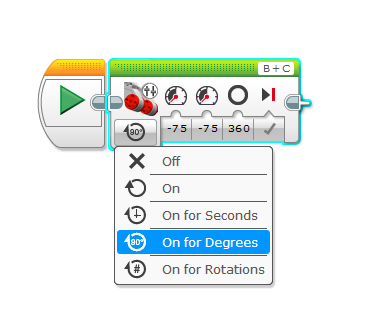 FRONT
How far should we go?
(360 degrees selected)
Movement Selection
RoboAvatars FTC 7303
25
SwingTurn
Swing turn is done by moving one motor forward while the other is stationary
FRONT
FRONT
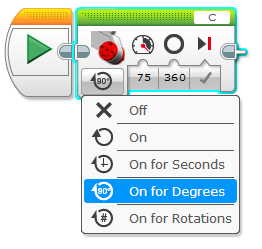 Note that degrees are not geometrical degrees of turn of the robot but degrees of rotation of the motor 
(360 degrees = 1 rotation)
RoboAvatars FTC 7303
26
Pivot Turn
Pivot turn is done by moving one motor forwards and the other motor backwards
Speed Setting 
(note B is + and C is -)
FRONT
FRONT
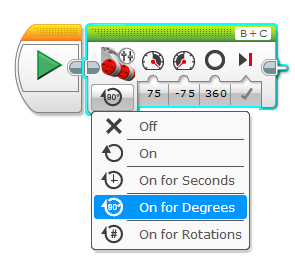 Pivot point
RoboAvatars FTC 7303
Wait till Button#2
Turn B+C motors ON
Wait for button #2 (middle button) to be pressed
RoboAvatars FTC 7303
28
Touch Sensor
Touch Setting
0 = Released
1 = Pushed
2 = Bumped
RoboAvatars FTC 7303
29
Wait till Touch
Turn B+C motors ON
Wait for touch sensor to be pressed
(Touch sensor is on port 2)
RoboAvatars FTC 7303
30
Loop Control
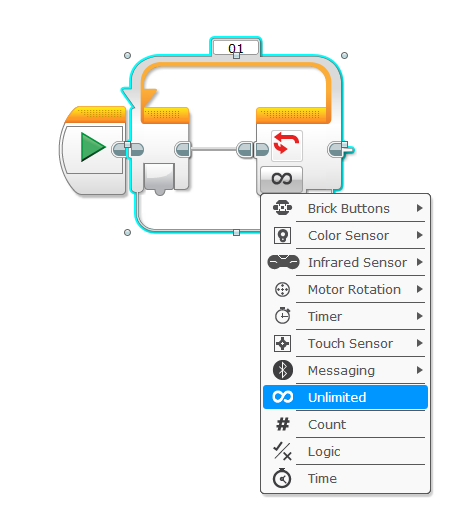 Use a loop to allow repeating a set of instructions based on different criteria listed below
Loop Until…
RoboAvatars FTC 7303
31
Challenge
Program the robot to move forward continuously at 40% power. Every time it hits an obstacle as indicated by a touch sensor, the robot should move back one rotation, turn at about 120 degrees and continue. Robot should stop after 10 bumps.
32
RoboAvatars FTC 7303
Challenge
Here’s one way to solve this challenge…
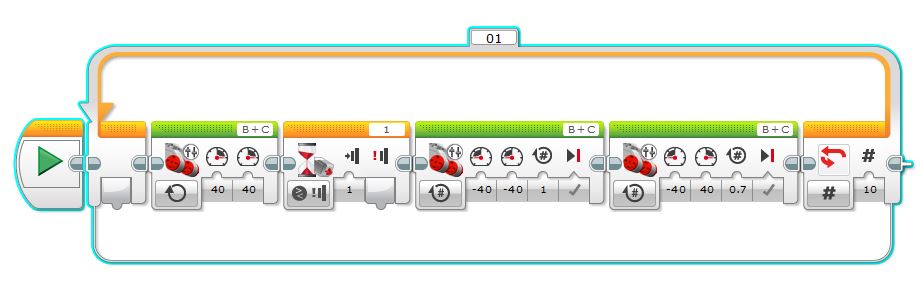 33
RoboAvatars FTC 7303
Robotics using EV3
Acknowledgement:

Web resources…
Legomindstorms.com
Bricklink.com
http://www.damienkee.com/home/2013/8/2/rileyrover-ev3-classroom-robot-design.html
RoboAvatars FTC 7303
34